Основы работы в сети INTERNET
Выполнил: педагог – психолог  мбдоу г. магадана «Детский сад комбинированного вида № 33»татьяна викторовна яценко
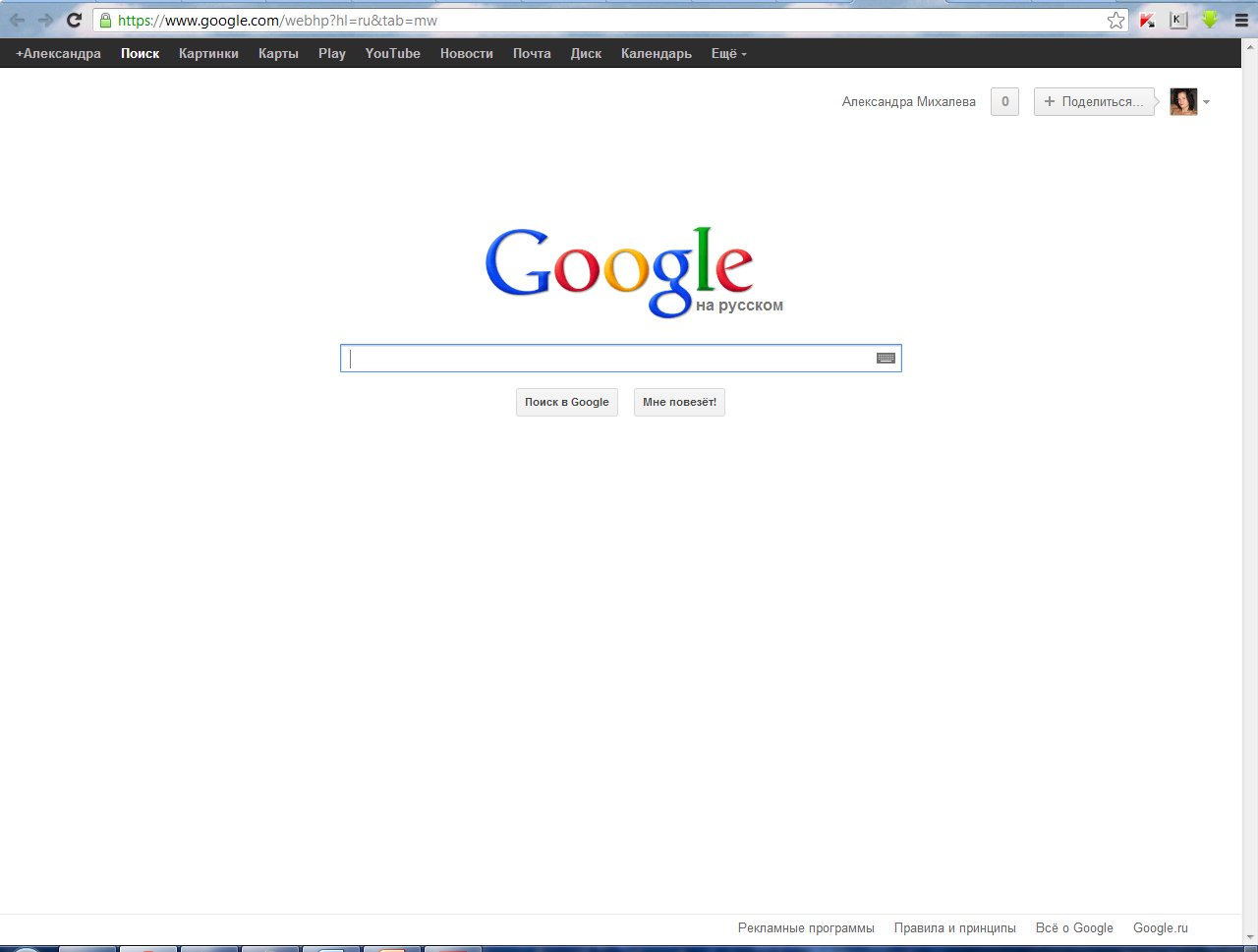 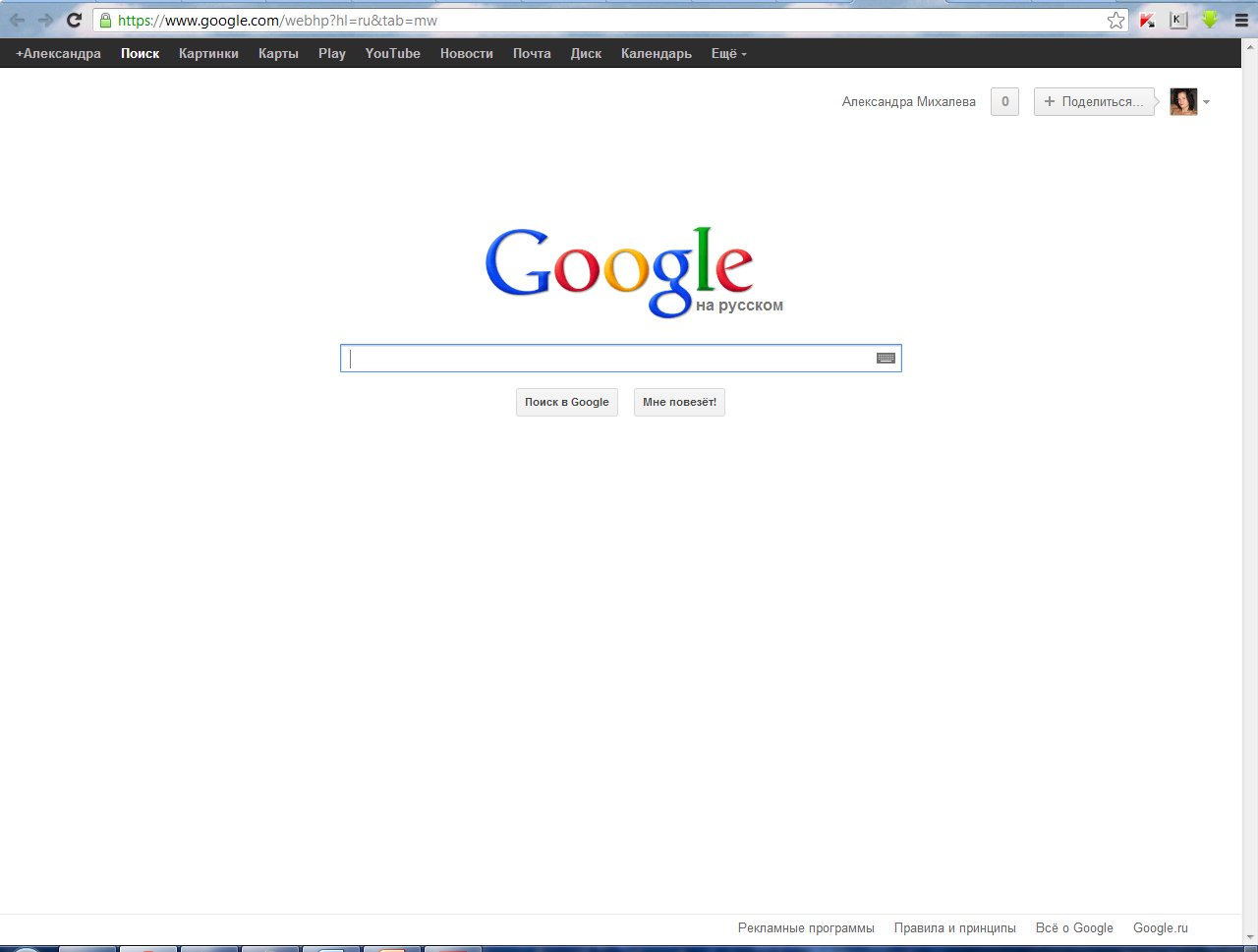 Строка поиска
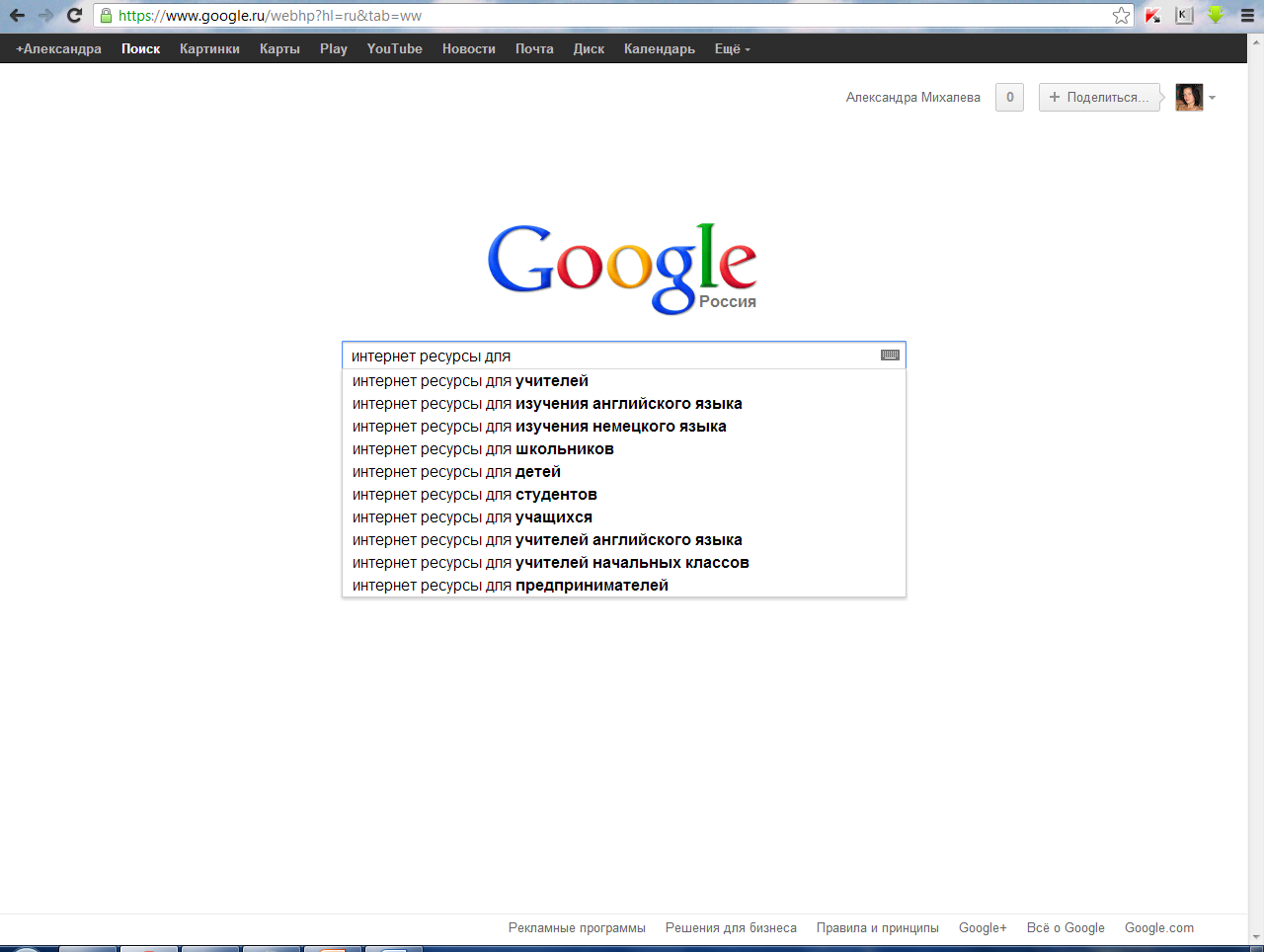 Вводим запрос
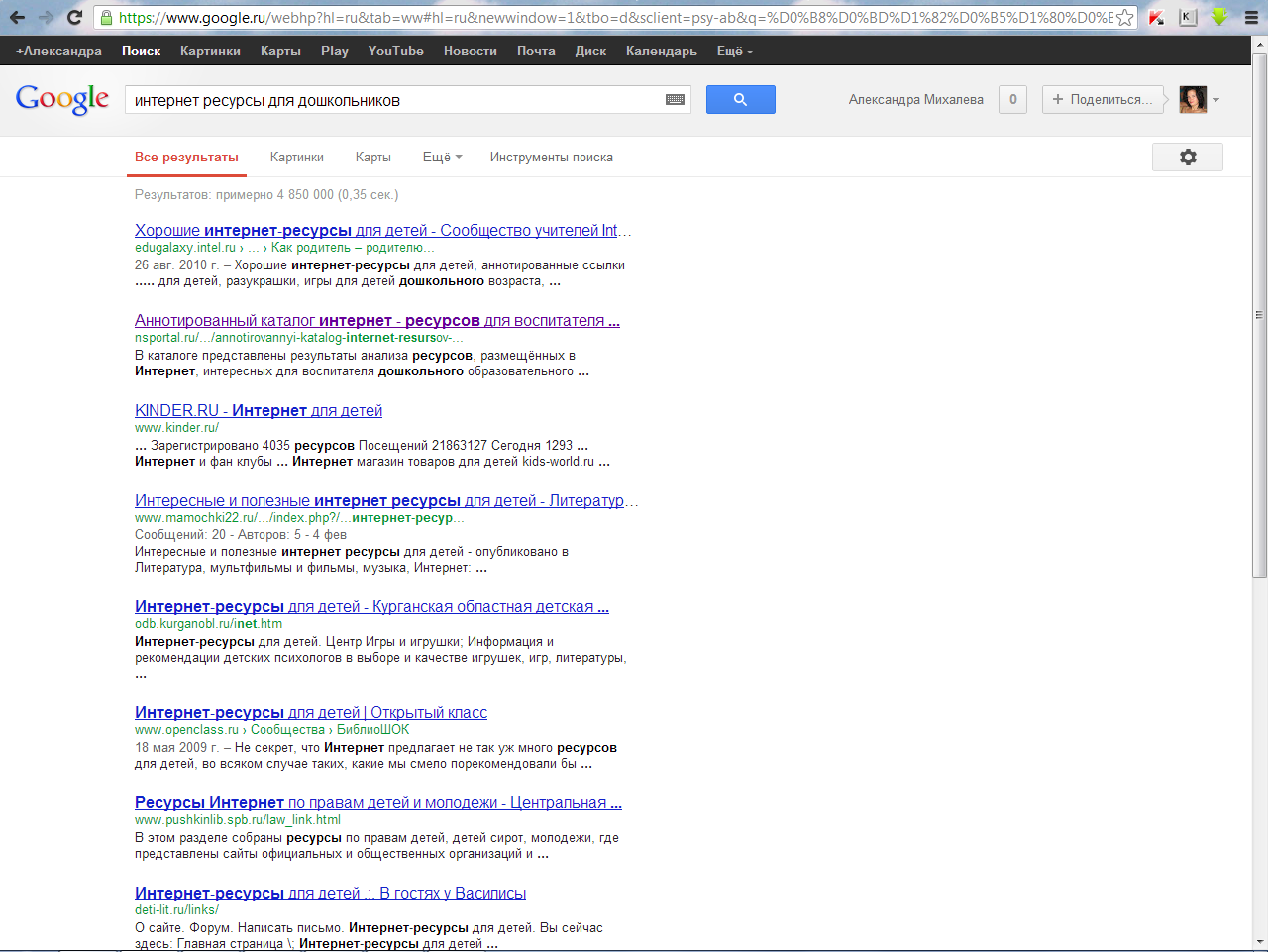 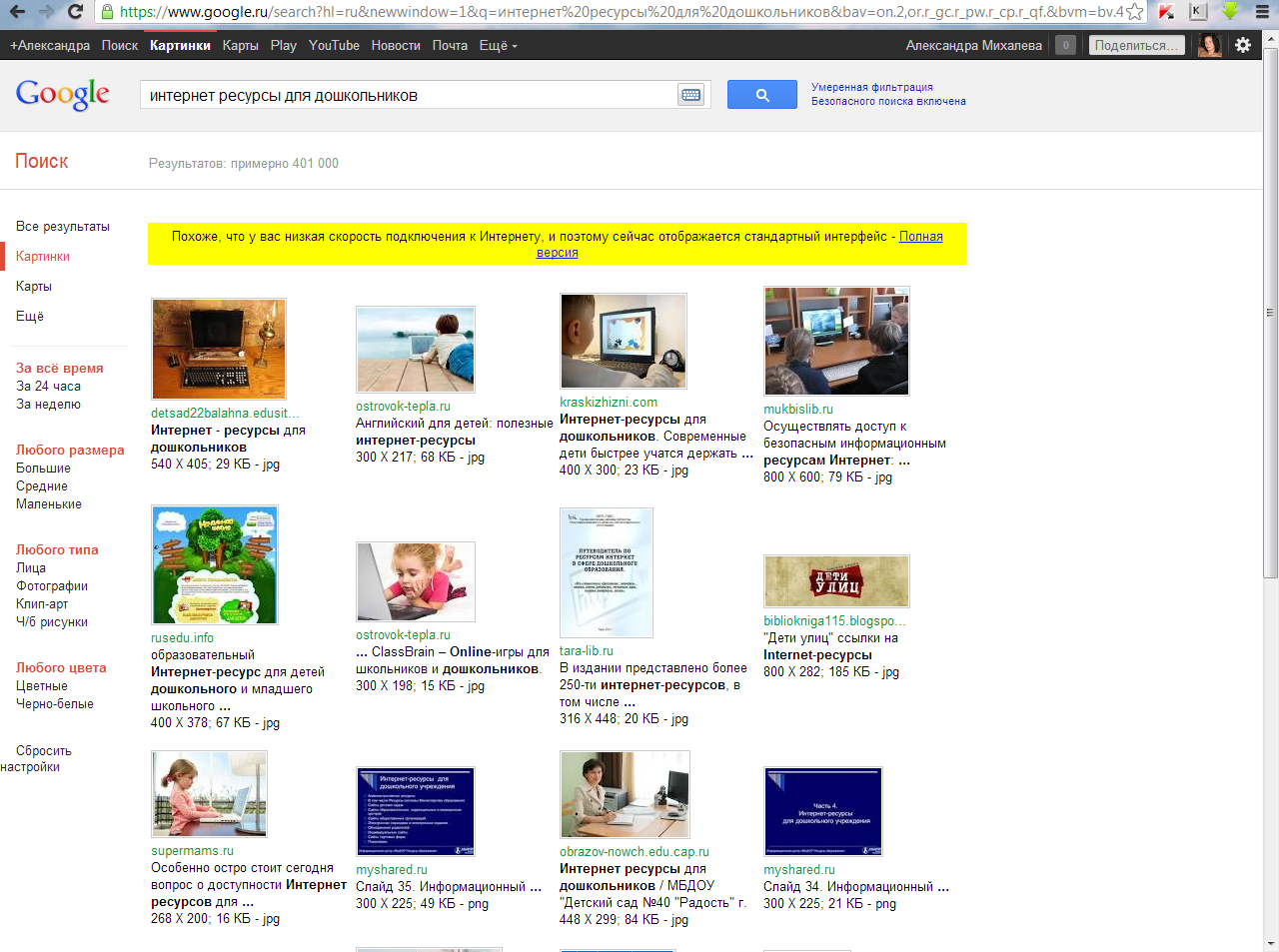 Ресурсы в сети Интернетсоциальные ресурсы
Дошколенок.ру http://dohcolonoc.ru/ 
МАААМ http://www.maaam.ru 
Социальная сеть работников образования http://nsportal.ru/ 
Сеть творческих учителей http://www.it-n.ru 
Образовательная галактика Intel® http://edugalaxy.intel.ru/
Мамагадан форум для родителей http://mamagadan.ru/
Ресурсы в сети Интернетинформационные ресурсы
Издательский дом «Первое сентября» http://1september.ru/ 
Современное дошкольное образование http://sdo-journal.ru/ 
Журнал Детский сад. Все для воспитателя! http://www.e-osnova.ru/journal/18/ 
Журнал DETKI-74 http://detki-74.ru/ 
«Папмамбук» - Интернет-журнал для тех, кто читает детям http://www.papmambook.ru/